Immediate Post-Live Outcomes Report
This template is merely an example of elements to include in an outcomes report. Please utilize this opportunity to highlight your insights and findings in the most impactful format you deem appropriate for any live activity.

To be completed 14 days after the live activity.
1
Outcomes Report - Grant ID: [xxx][Insert Grant Title]
Insert provider logo and/or partner
*If more space is required, please include further information in the notes
ACTIVITY URL: To be pasted
2
Key Highlights
Please add any questions asked by learners.

Please add any qualitative feedback.

Please add educational gains

XYZ
Breakdown by Learner (no.)
Learner knowledge aligned to objectives (vs non-learners or vs pre-education)
Top 3 Practice changes
Change 1


Change 2


Change 3
Potential patient impact
* Please include your own chart or right click to select “Edit Data”.
Top 3 barriers to change
Top Insights gained for Future Education
Learning Objectives
Barrier 1


Barrier 2


Barrier 3
Insight 1

Insight 2

Insight 3
Objective 1

Objective 2

Objective 3
Interim Outcome Report
This template is merely an example of elements to include in an outcomes report. Please utilize this opportunity to highlight your insights and findings in the most impactful format you deem appropriate for the program (the report should cover the whole grant).

Include outcomes of the first 90 days after the start of the program and submit within 120 days.
3
Outcomes Report - Grant ID: [xxx][Insert Grant Title]
Insert provider logo and/or partner
*If more space is required, please include further information in the notes
ACTIVITY URL: To be pasted
4
Key Highlights
Please add any questions asked by learners.

Please add any qualitative feedback.

Please add educational gains

XYZ
Breakdown by Learner (no.)
Top 3 Practice changes
Learner knowledge aligned to objectives (vs non-learners or vs pre-education)
Change 1


Change 2


Change 3
Potential patient impact
* Please include your own chart or right click to select “Edit Data”.
Top 3 barriers to change
Top Insights gained for Future Education
Learning Objectives
Barrier 1


Barrier 2


Barrier 3
Insight 1

Insight 2

Insight 3
Objective 1

Objective 2

Objective 3
Outcomes Report - Grant ID: [xxx]Overview
Insert provider logo and/or partner
ACTIVITY URL: To be pasted
5
Please Include screenshots of the activity
Please Include screenshots of the activity
Target Audience
e.g. Neurologists/Nurses/Pharmacists
Learning Objectives
Please Include screenshots of the activity
Objective 1

Objective 2

Objective 3
Please Include screenshots of the activity
Outcomes Report - Grant ID: [xxx]Learners
Insert provider logo and/or partner
ACTIVITY URL: To be pasted
Geographical Spread (if applicable)
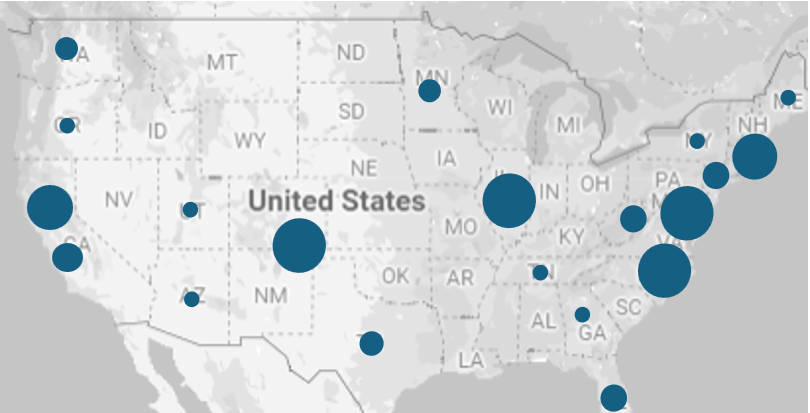 Breakdown of Learner
by Setting (no.)
Outcomes Report - Grant ID: [xxx]Learner Knowledge/Competence/Performance
Insert provider logo and/or partner
Please indicate the Moore’s level achieved
Please indicate the correct answer with a star
Please insert the full text of each answer, replacing [Answer 1], [Answer 2] etc.
Please insert the Question as the Graph Title
Please replicate per objective
Learning Objective 1:
Clinical Rationale:
e.g. In your rationale provide information on data points, evidence to the answer
Outcomes Report - Grant ID: [xxx]Learner Knowledge/Competence/Performance
Insert provider logo and/or partner
Please indicate the Moore’s level achieved
Please indicate the correct answer with a star
Please insert the full text of each answer, replacing [Answer 1], [Answer 2] etc.
Please insert the Question as the Graph Title
Please replicate per objective
Learning Objective 2:
Clinical Rationale:
e.g. In your rationale provide information on data points, evidence to the answer
Outcomes Report - Grant ID: [xxx]Learner Knowledge/Competence/Performance
Insert provider logo and/or partner
Please indicate the Moore’s level achieved
Please indicate the correct answer with a star
Please insert the full text of each answer, replacing [Answer 1], [Answer 2] etc.
Please insert the Question as the Graph Title
Please replicate per objective
Learning Objective 3:
Clinical Rationale:
e.g. In your rationale provide information on data points, evidence to the answer
Outcomes Report - Grant ID: [xxx]Key insights
Insert provider logo and/or partner
Top 3 Knowledge changes
Top 3 Barriers to change (if applicable)
Change 1


Change 2


Change 3
Barrier 1


Barrier 2


Barrier 3
Top Competence or Performance changes (if applicable)
Key Highlights and Insights
Change 1


Change 2


Change 3
Highlight or Insight 1


Highlight or Insight 2


Highlight or Insight 3
Outcomes Report - Grant ID: [xxx]Feedback, Quotes and Questions
Insert provider logo and/or partner
“Impactful quote”
“Impactful quote”
Questions from the learners
Insert any questions asked during the program



Insert any questions asked during the program



Insert any questions asked during the program
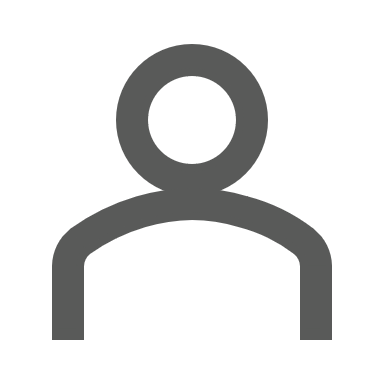 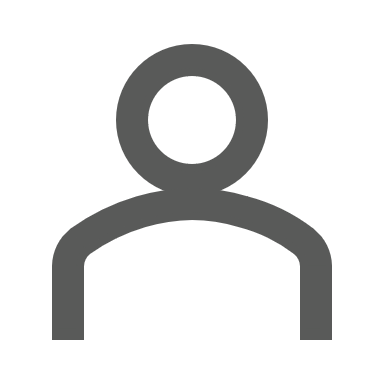 Include Faculty name, 
title and affiliation
Include Faculty name, 
title and affiliation
Feedback from learners on the activity type/format
Feedback


Feedback


Feedback
Final Outcome Report
This template is merely an example of elements to include in an outcomes report. Please utilize this opportunity to highlight your insights and findings in the most impactful format you deem appropriate for the program (the report should cover the whole grant).

To be completed 30 - 60 days after end of the program.
12
Outcomes Report - Grant ID: [xxx][Insert Grant Title]
Insert provider logo and/or partner
*If more space is required, please include further information in the notes
ACTIVITY URL: To be pasted
13
Key Highlights
Please add any questions asked by learners.

Please add any qualitative feedback.

Please add educational gains

XYZ
Breakdown by Learner (no.)
Learner knowledge aligned to objectives (vs non-learners or vs pre-education)
Top 3 Practice changes
Change 1


Change 2


Change 3
Potential patient impact
* Please include your own chart or right click to select “Edit Data”.
Top 3 barriers to change
Top Insights gained for Future Education
Learning Objectives
Barrier 1


Barrier 2


Barrier 3
Insight 1

Insight 2

Insight 3
Objective 1

Objective 2

Objective 3
Outcomes Report - Grant ID: [xxx]Overview
Insert provider logo and/or partner
ACTIVITY URL: To be pasted
14
Please Include screenshots of the activity
Please Include screenshots of the activity
Target Audience
e.g. Neurologists/Nurses/Pharmacists
Learning Objectives
Please Include screenshots of the activity
Objective 1

Objective 2

Objective 3
Please Include screenshots of the activity
Outcomes Report - Grant ID: [xxx]Learners
Insert provider logo and/or partner
ACTIVITY URL: To be pasted
Geographical Spread (if applicable)
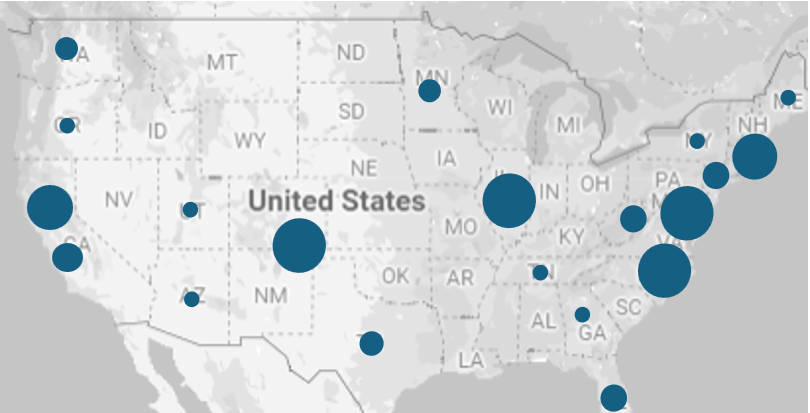 Breakdown of Learner
by Setting (no.)
Outcomes Report - Grant ID: [xxx]Learner Knowledge/Competence/Performance
Insert provider logo and/or partner
Please indicate the Moore’s level achieved
Please indicate the correct answer with a star
Please insert the full text of each answer, replacing [Answer 1], [Answer 2] etc.
Please insert the Question as the Graph Title
Please replicate per objective
Learning Objective 1:
Clinical Rationale:
e.g. In your rationale provide information on data points, evidence to the answer
Outcomes Report - Grant ID: [xxx]Learner Knowledge/Competence/Performance
Insert provider logo and/or partner
Please indicate the Moore’s level achieved
Please indicate the correct answer with a star
Please insert the full text of each answer, replacing [Answer 1], [Answer 2] etc.
Please insert the Question as the Graph Title
Please replicate per objective
Learning Objective 2:
Clinical Rationale:
e.g. In your rationale provide information on data points, evidence to the answer
Outcomes Report - Grant ID: [xxx]Learner Knowledge/Competence/Performance
Insert provider logo and/or partner
Please indicate the Moore’s level achieved
Please indicate the correct answer with a star
Please insert the full text of each answer, replacing [Answer 1], [Answer 2] etc.
Please insert the Question as the Graph Title
Please replicate per objective
Learning Objective 3:
Clinical Rationale:
e.g. In your rationale provide information on data points, evidence to the answer
Outcomes Report - Grant ID: [xxx]Key insights
Insert provider logo and/or partner
Top 3 Knowledge changes
Top 3 Barriers to change (if applicable)
Change 1


Change 2


Change 3
Barrier 1


Barrier 2


Barrier 3
Top Competence or Performance changes (if applicable)
Key Highlights and Insights
Change 1


Change 2


Change 3
Highlight or Insight 1


Highlight or Insight 2


Highlight or Insight 3
Outcomes Report - Grant ID: [xxx]Feedback, Quotes and Questions
Insert provider logo and/or partner
“Impactful quote”
“Impactful quote”
Questions from the learners
Insert any questions asked during the program



Insert any questions asked during the program



Insert any questions asked during the program
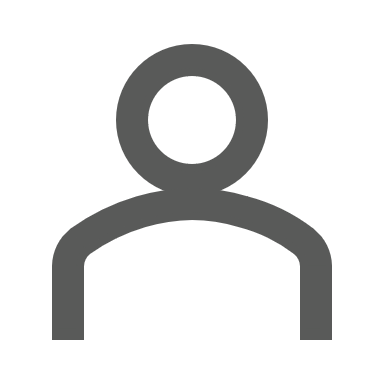 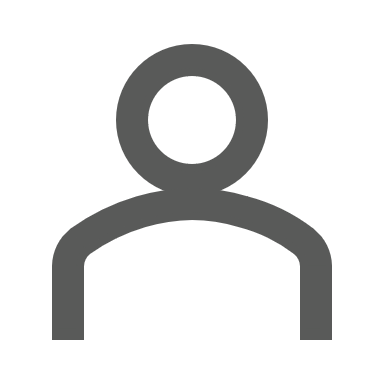 Include Faculty name, 
title and affiliation
Include Faculty name, 
title and affiliation
Feedback from learners on the activity type/format
Feedback


Feedback


Feedback